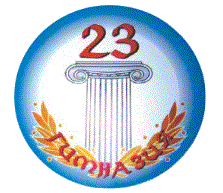 МАОУ “Гимназия № 23 г. Челябинска”
“Всегда на связи!”
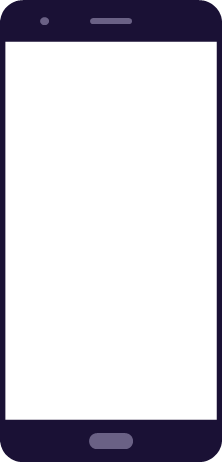 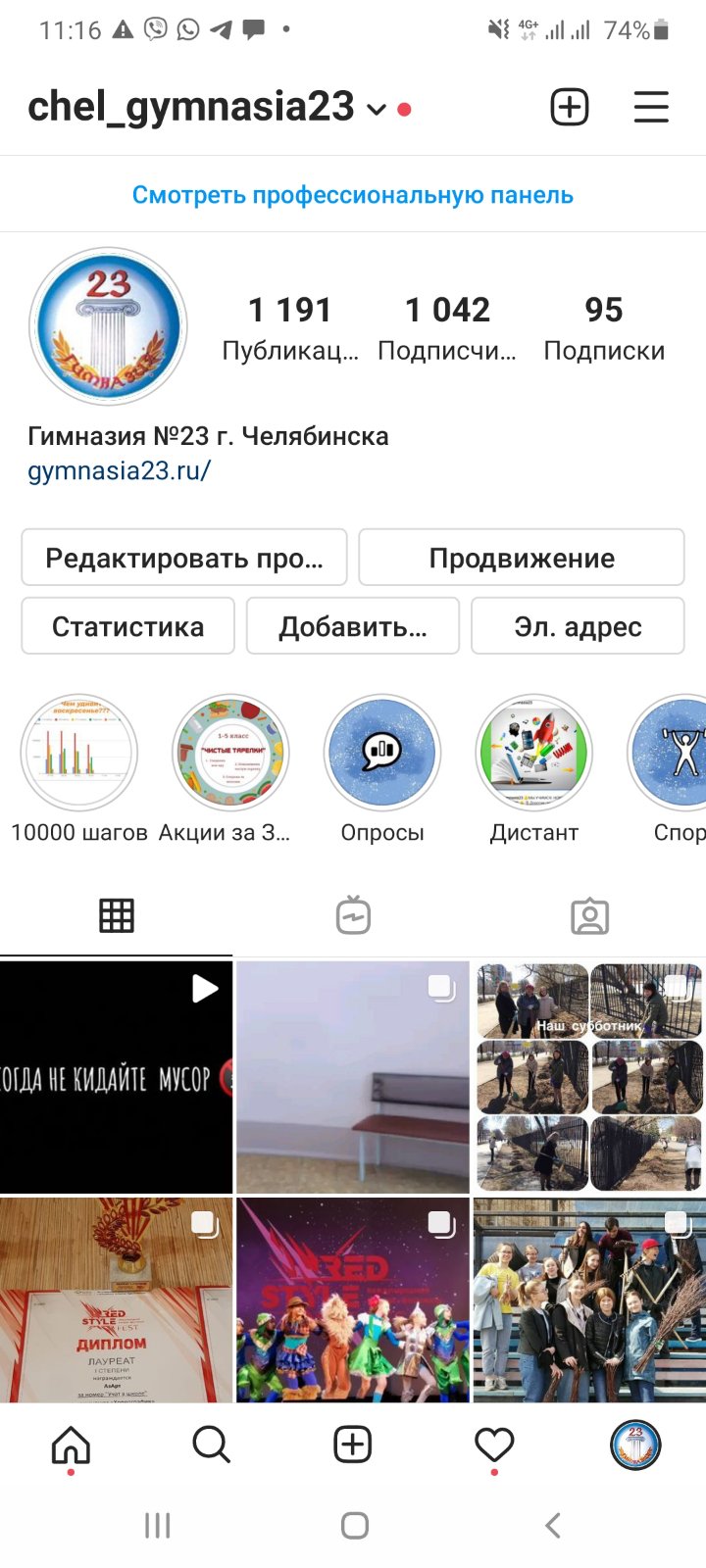 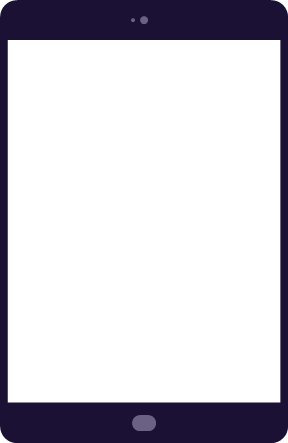 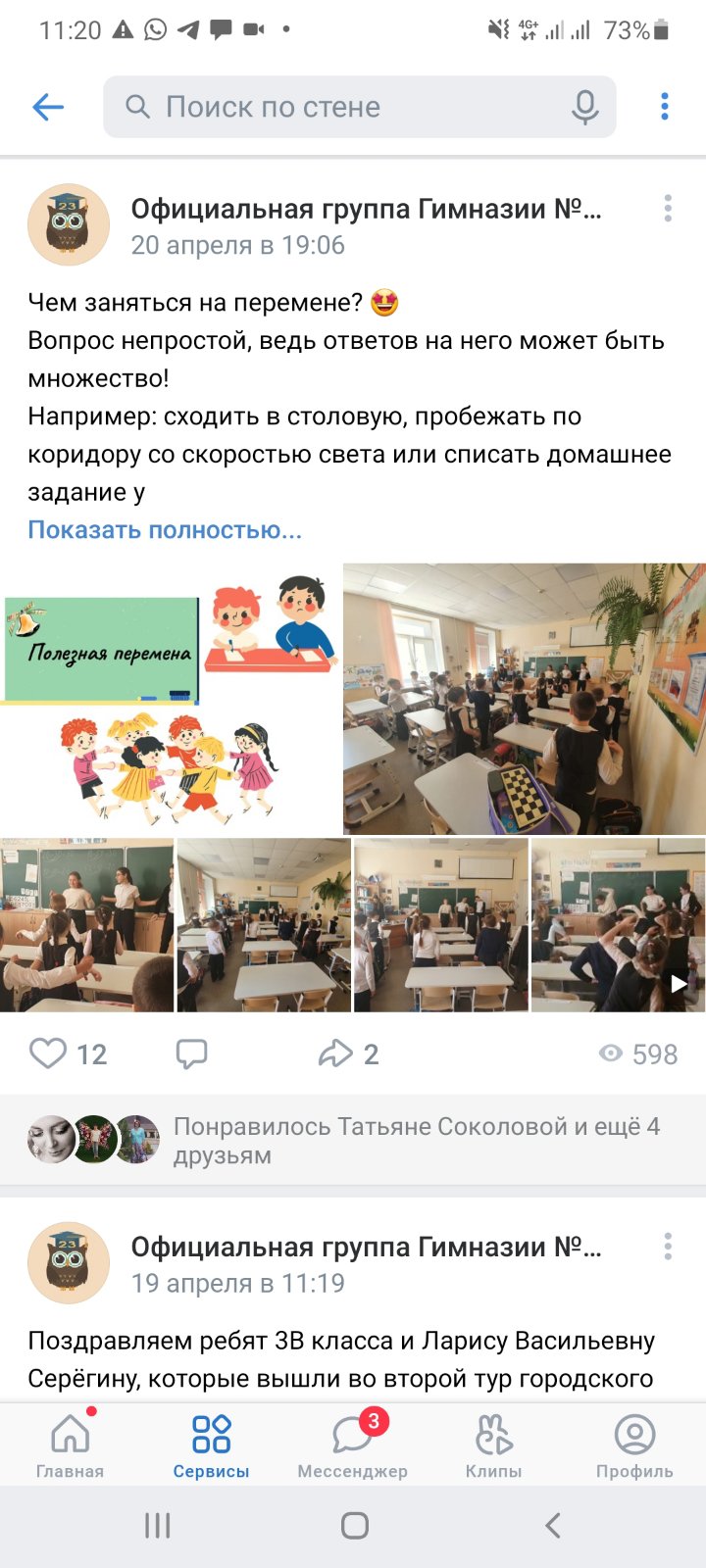 Пирожкова Елена Ильинична,
Заместитель директора
 по воспитательной работе
“
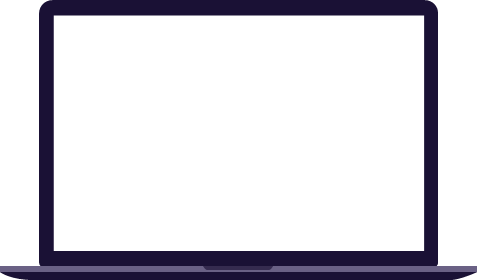 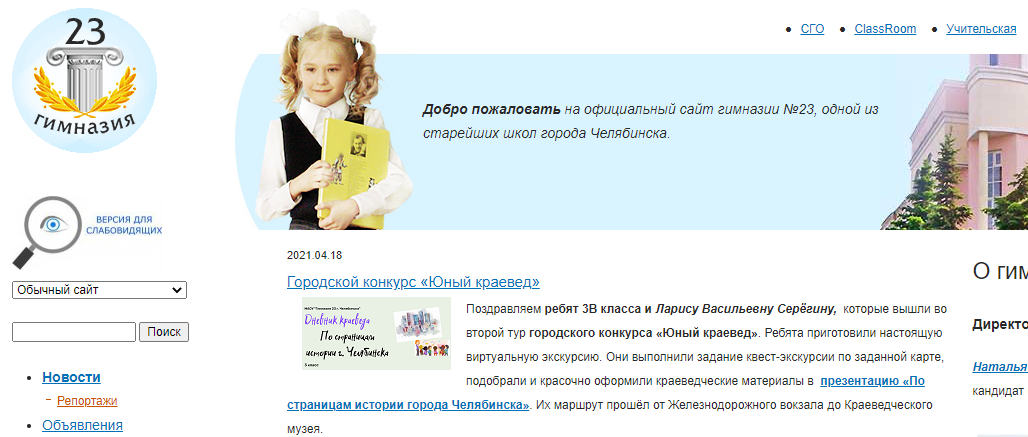 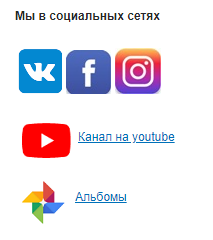 ‹#›
ПРОЕКТИРОВАНИЕ, СОПРОВОЖДЕНИЕ И РЕАЛИЗАЦИЯ ПРОГРАММ ВОСПИТАНИЯ С ИСПОЛЬЗОВАНИЕМ ОБЛАЧНЫХ РЕСУРСОВ
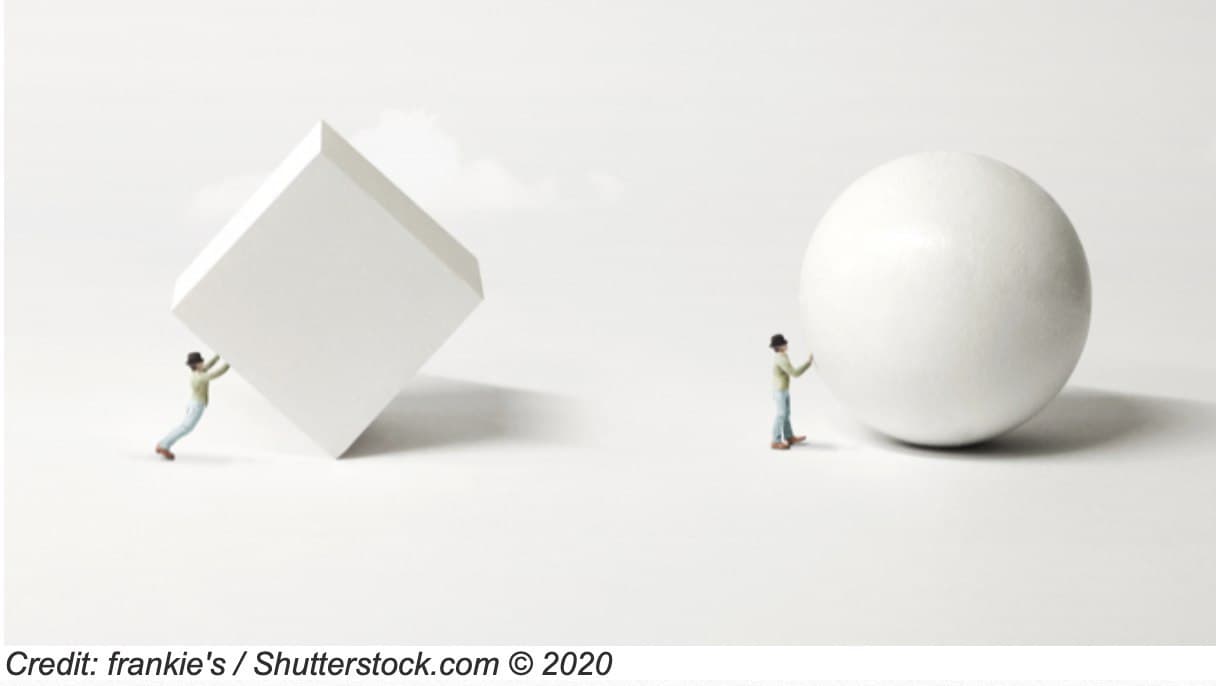 ‹#›
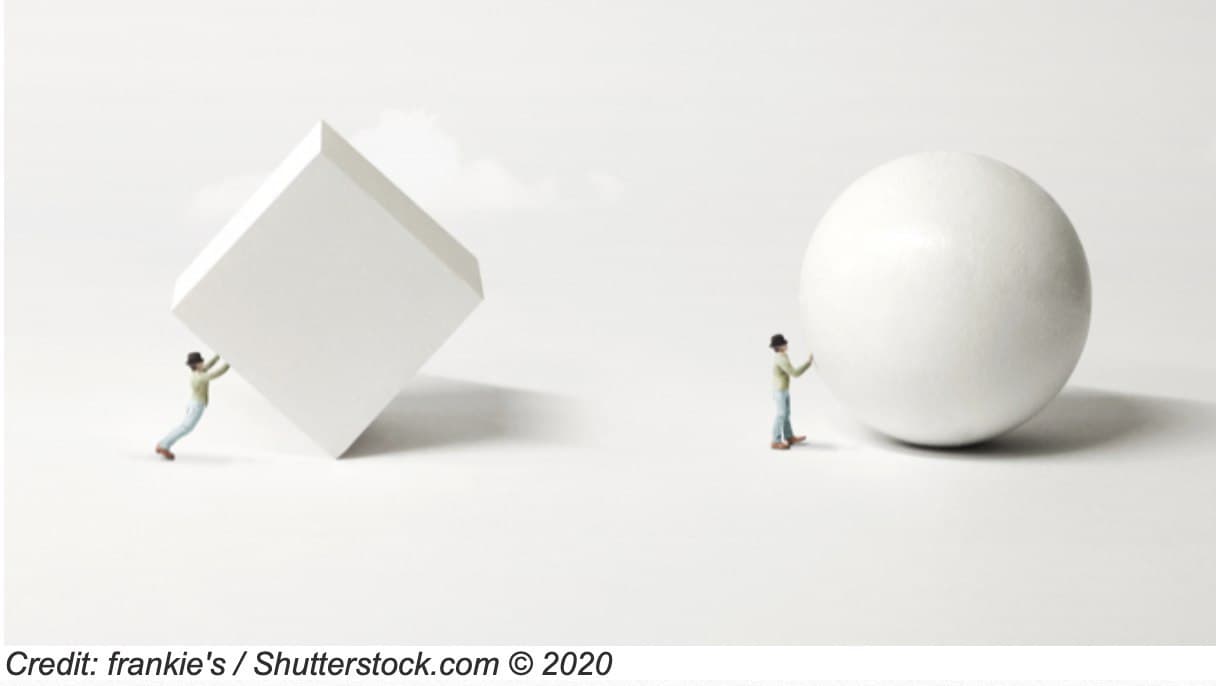 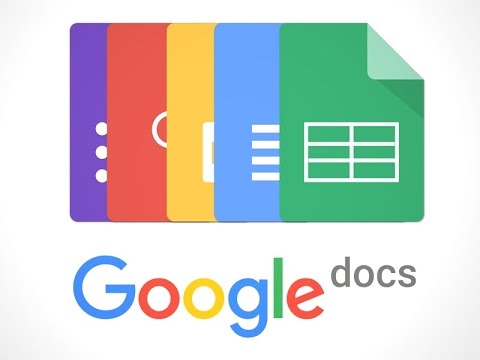 ‹#›
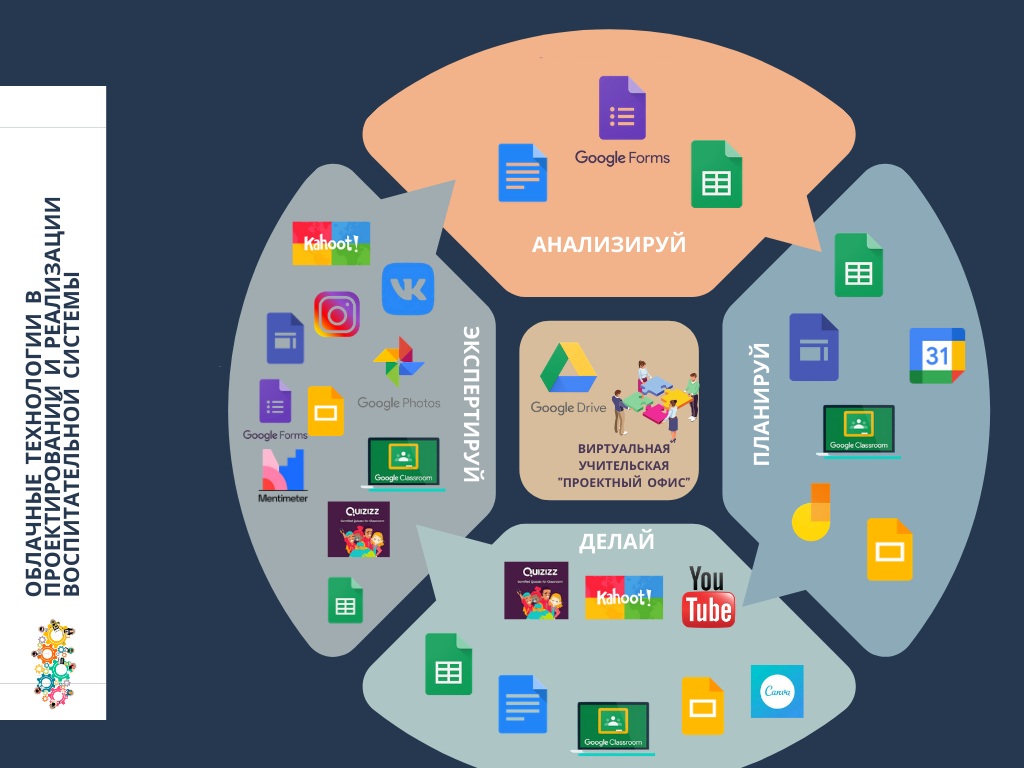 ‹#›
Виртуальная учительская
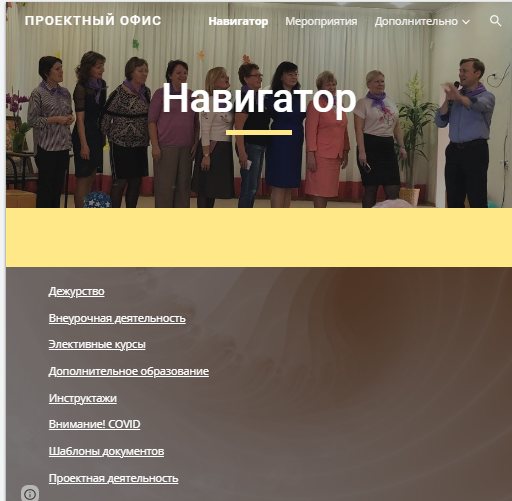 Названия страниц учительской
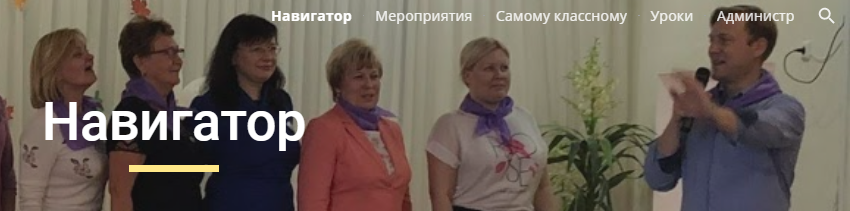 ‹#›
Страница учительской “Навигатор”
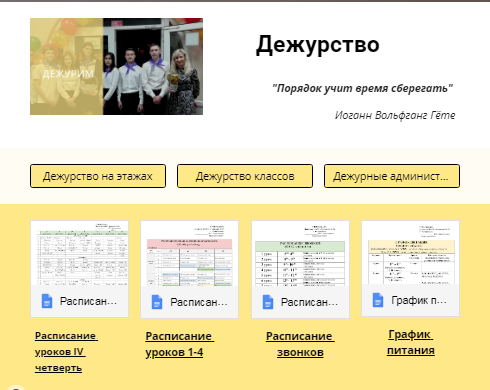 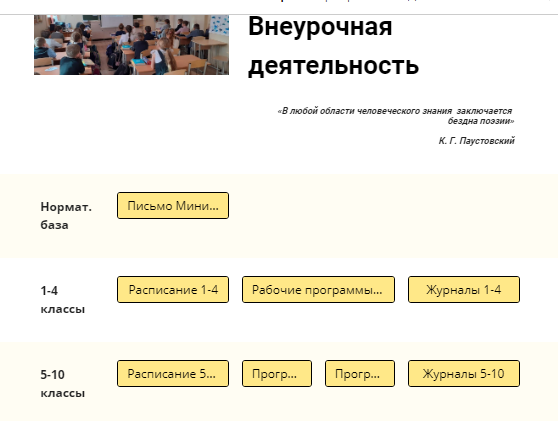 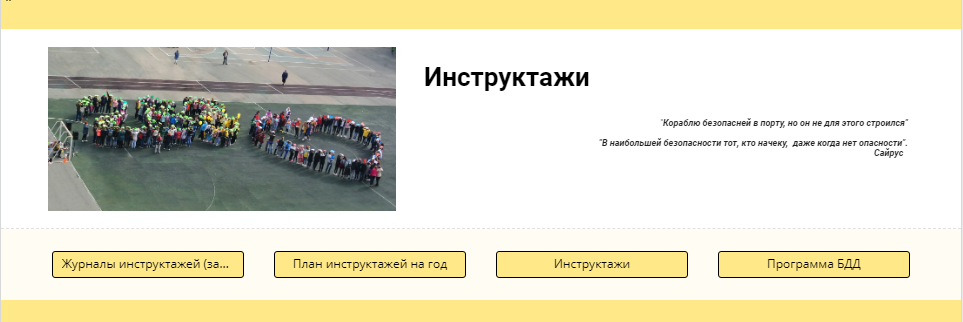 ‹#›
Страница учительской “Мероприятия”
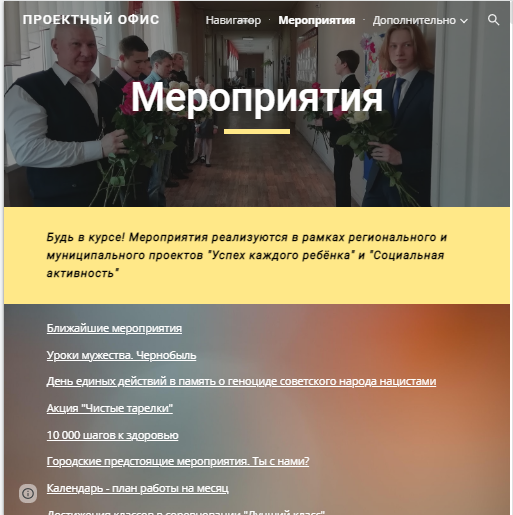 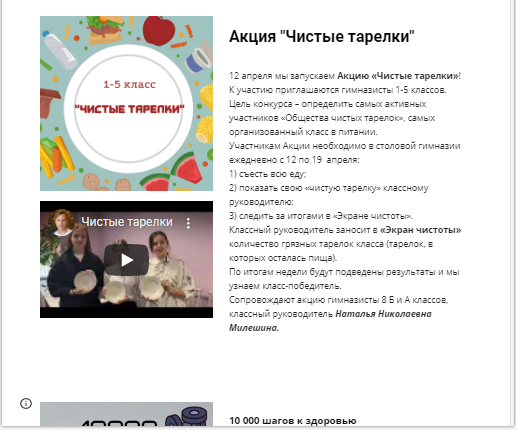 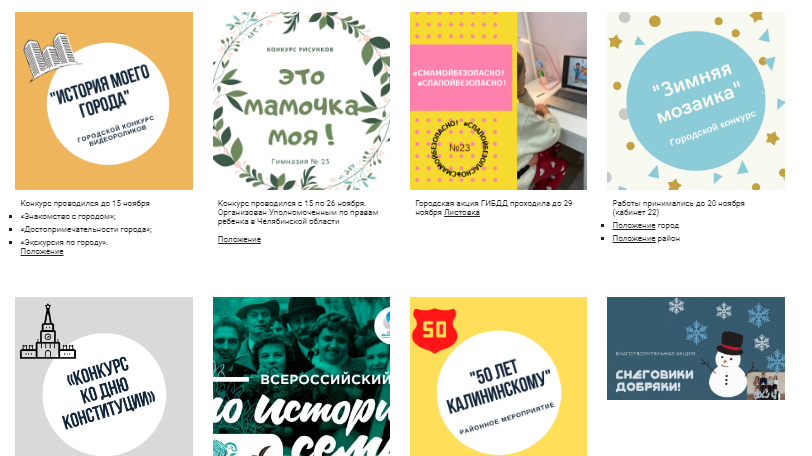 ‹#›
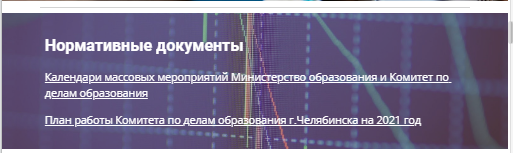 Страница учительской “Мероприятия”
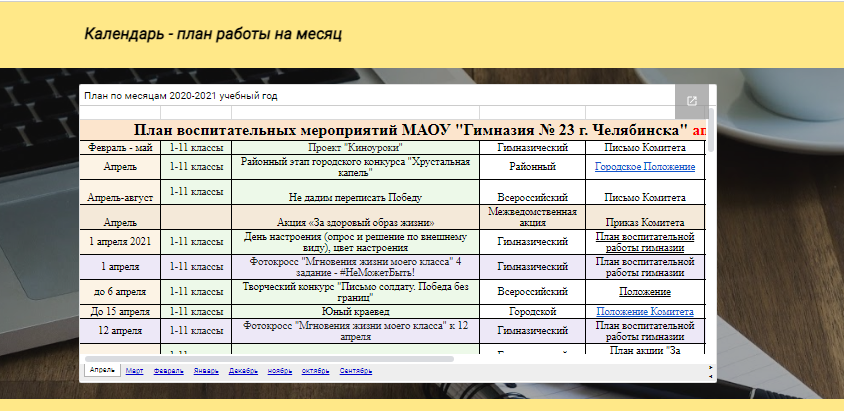 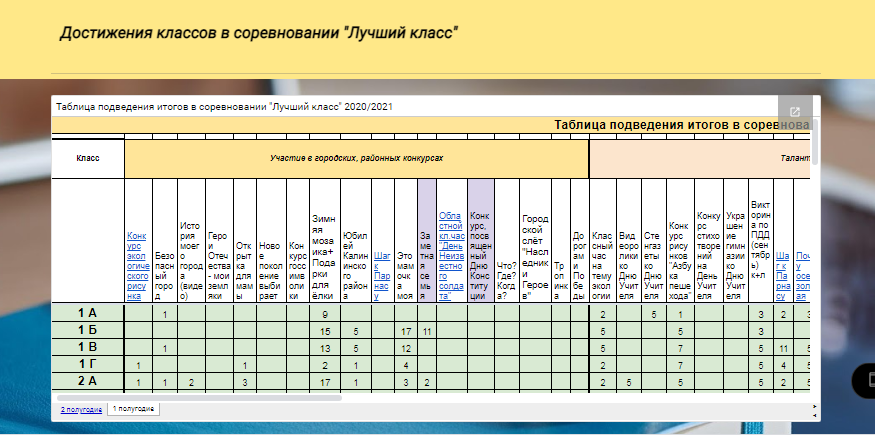 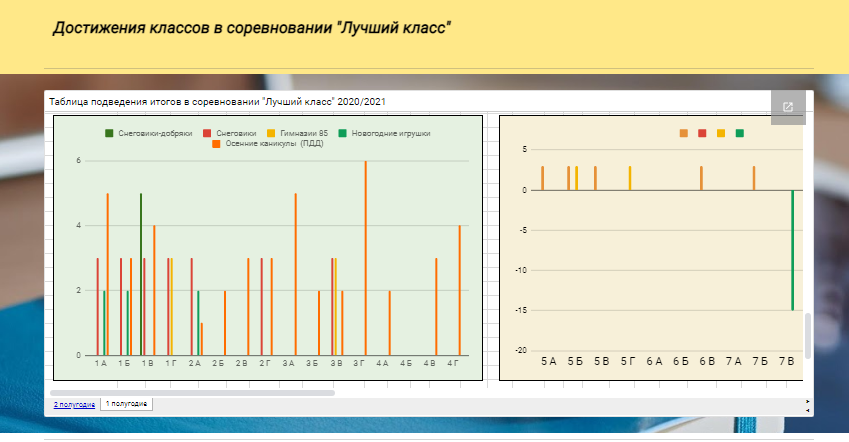 ‹#›
Страницы учительской
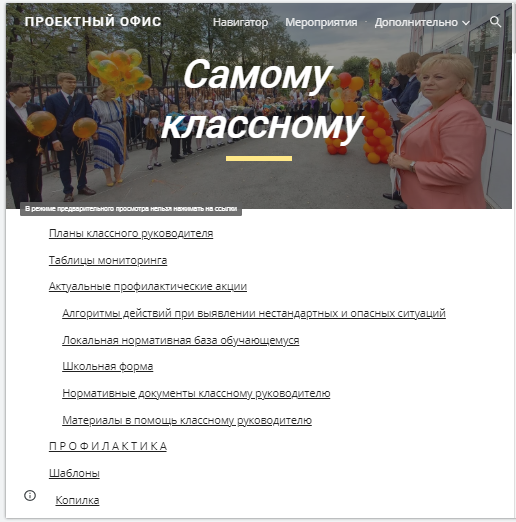 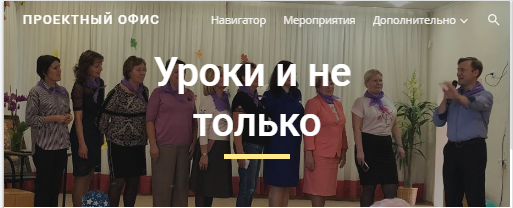 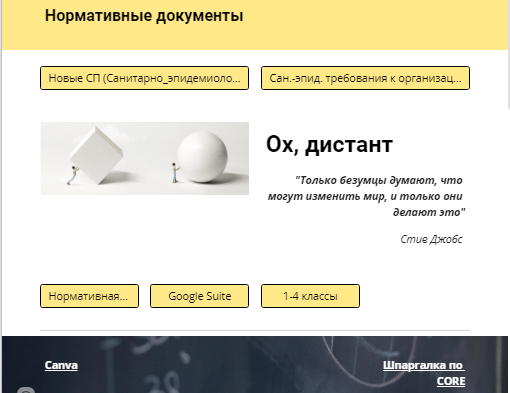 ‹#›
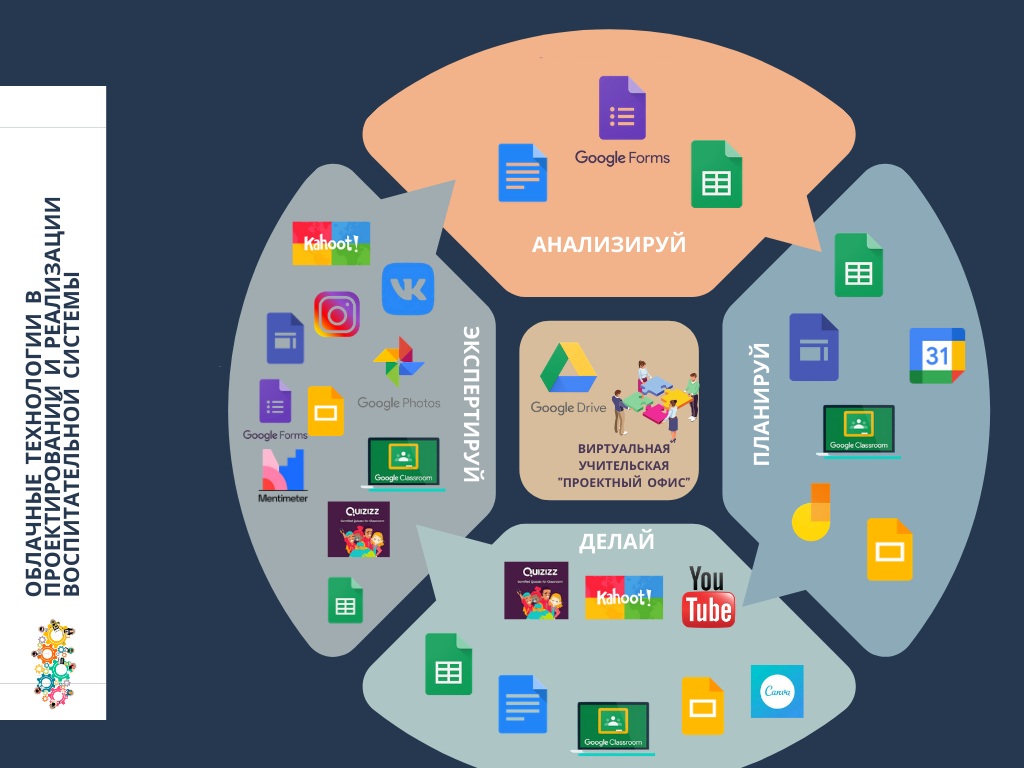 ‹#›
Формирование аналитики
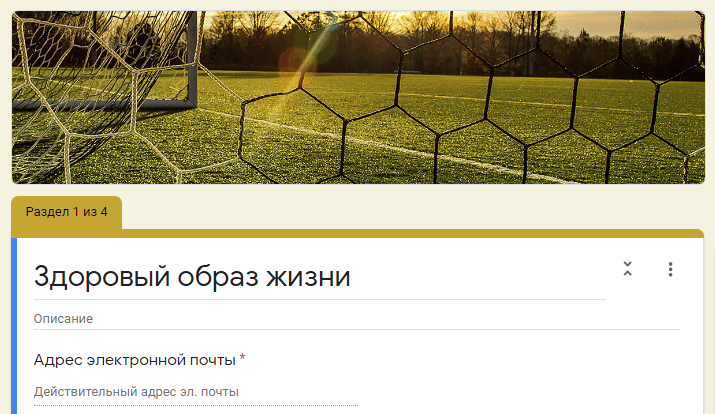 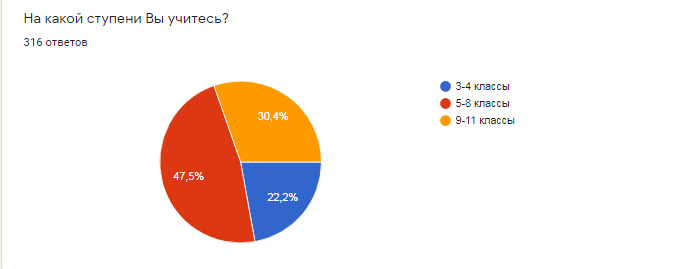 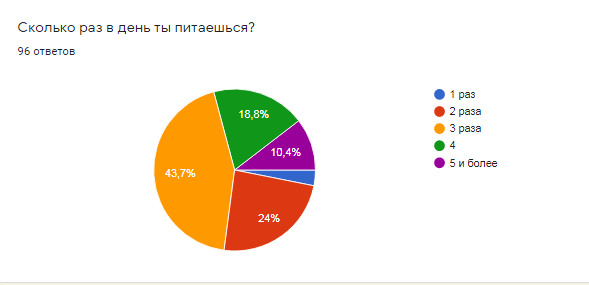 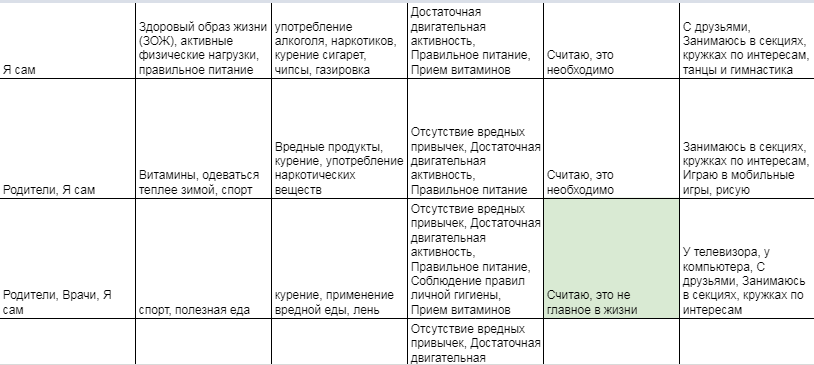 ‹#›
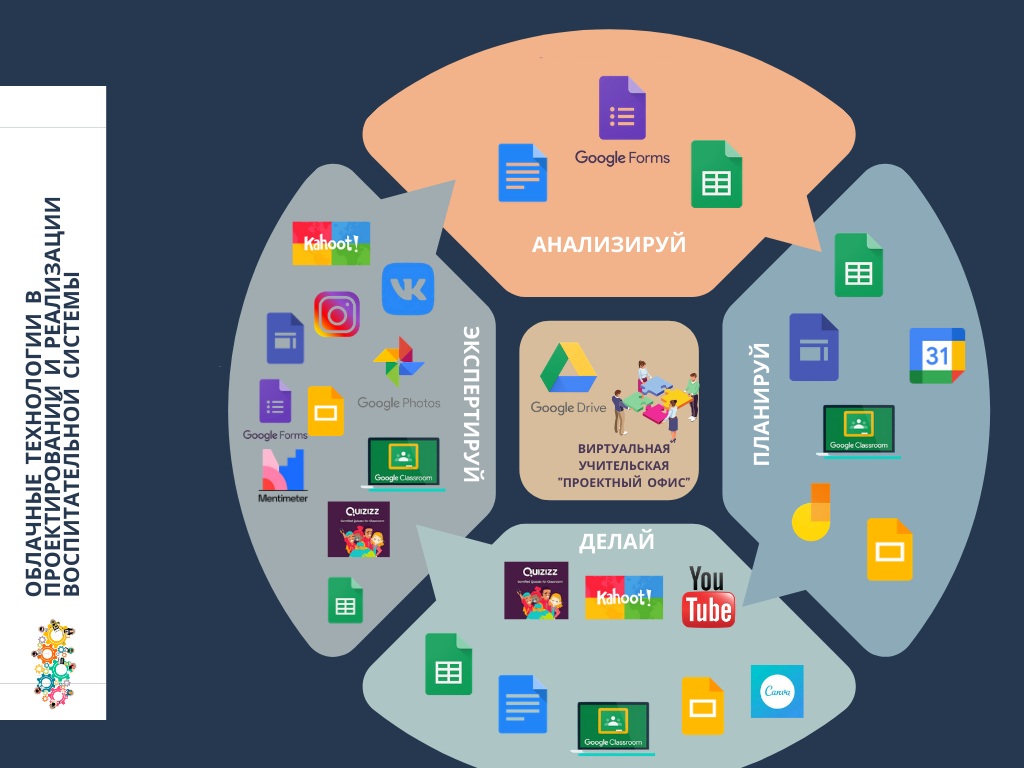 ‹#›
Планы работы
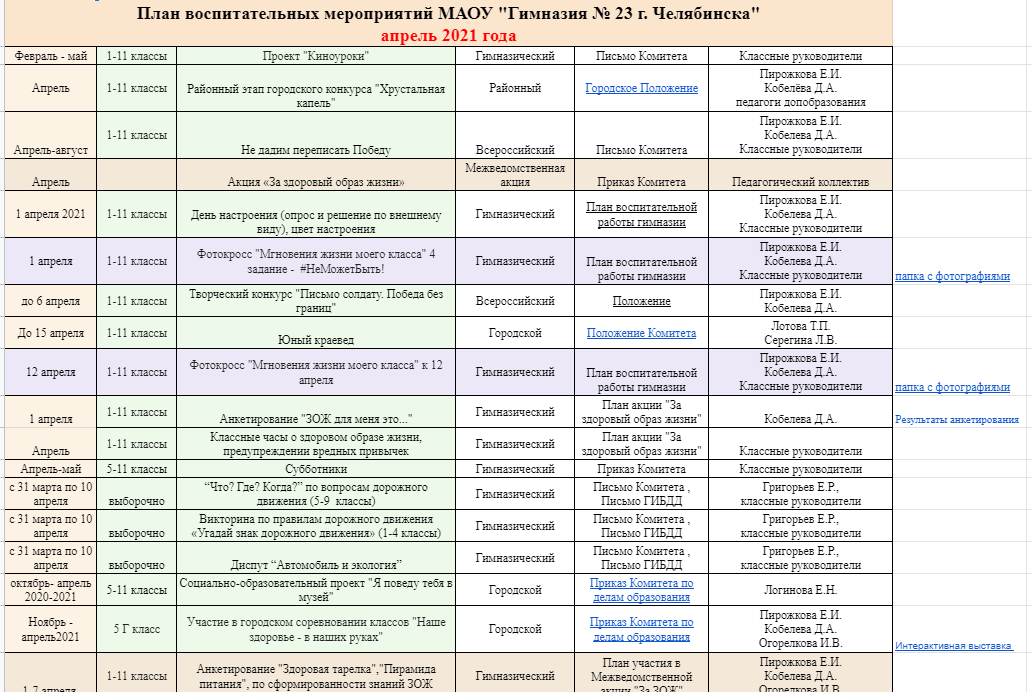 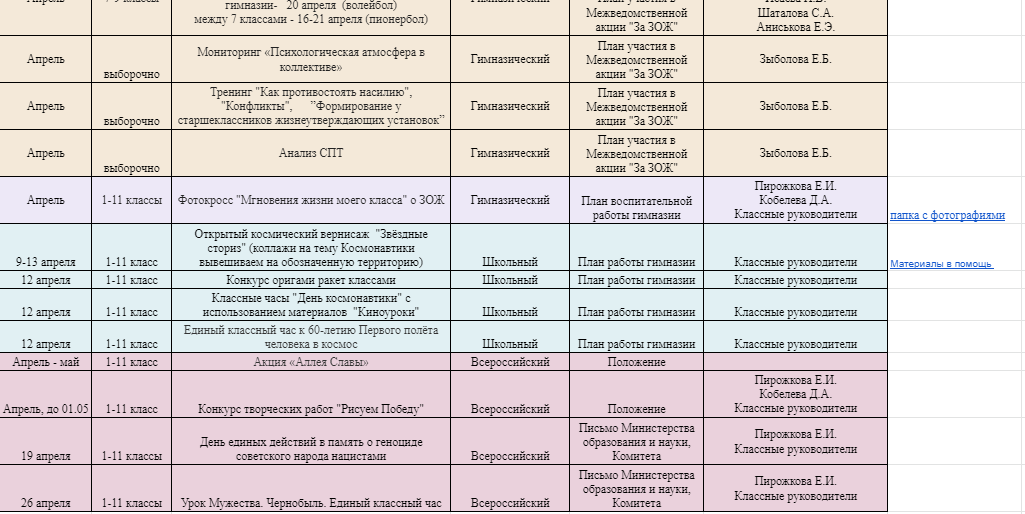 ‹#›
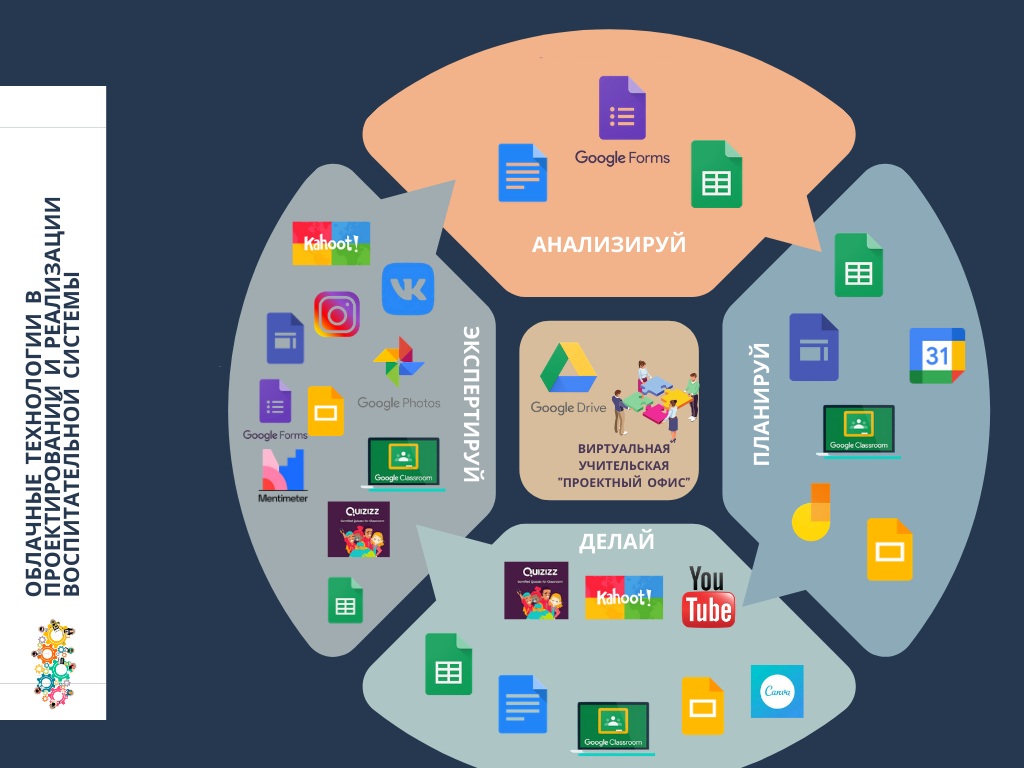 ‹#›
9 Мая
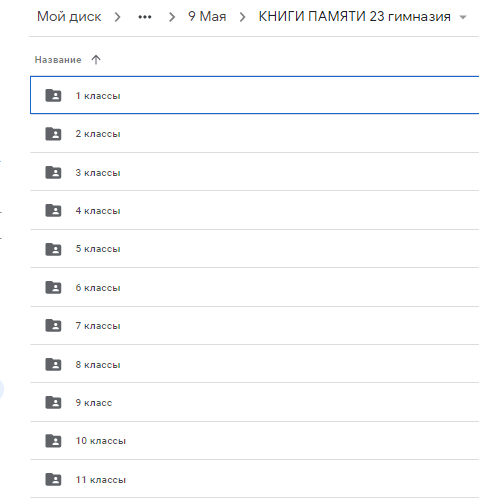 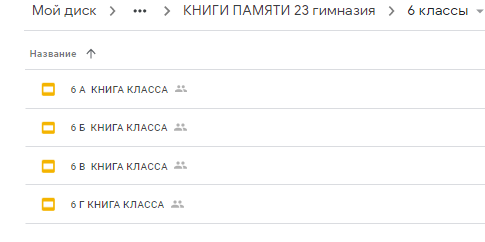 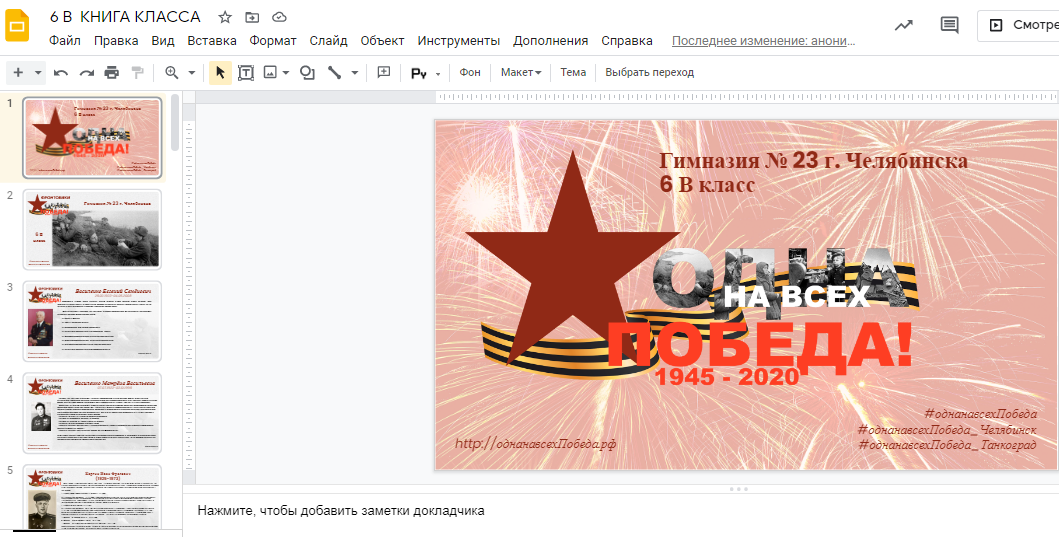 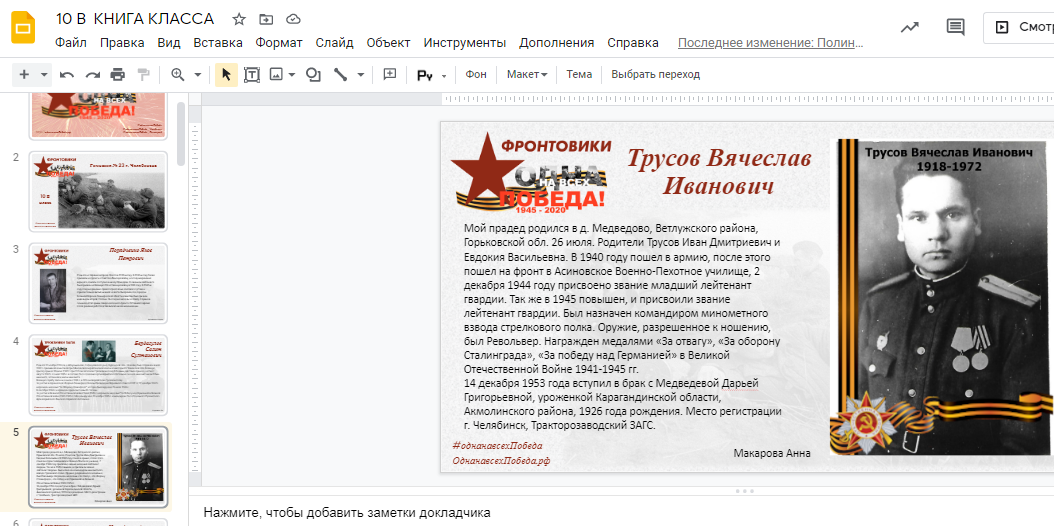 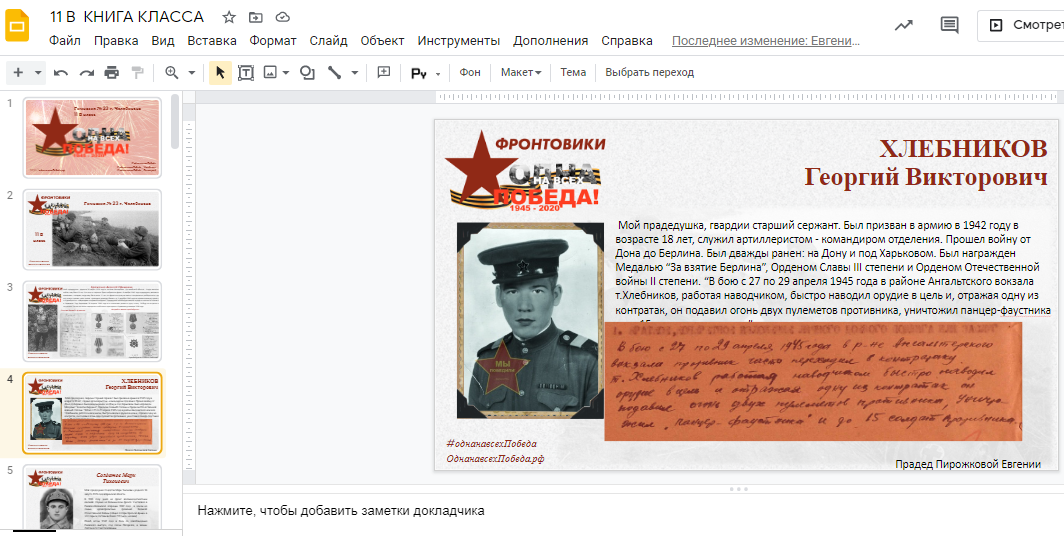 ‹#›
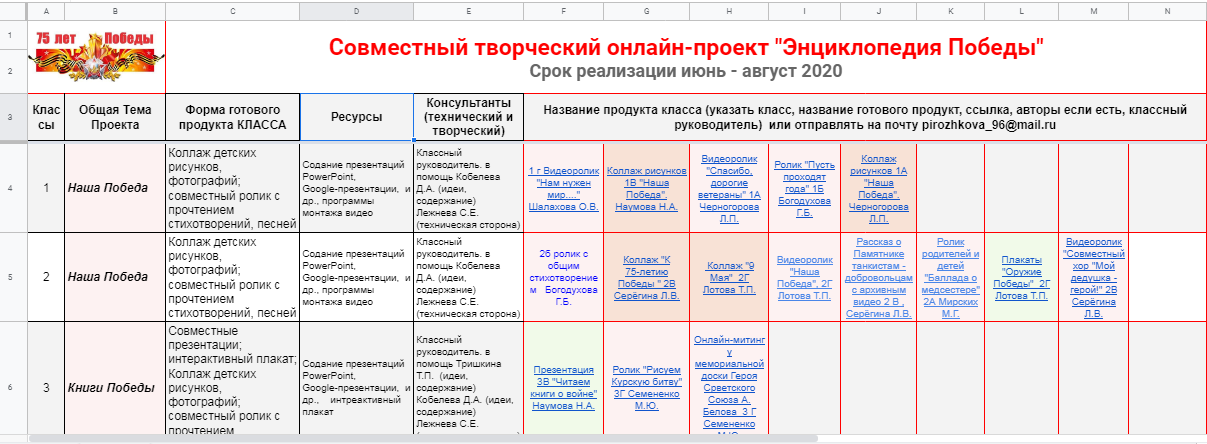 Ссылка
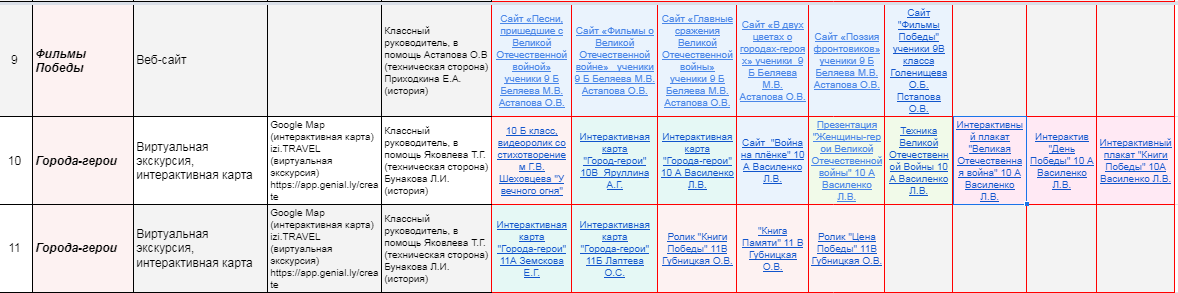 ‹#›
Классная кампания. Итоги трудного года
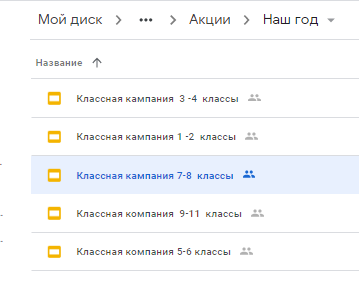 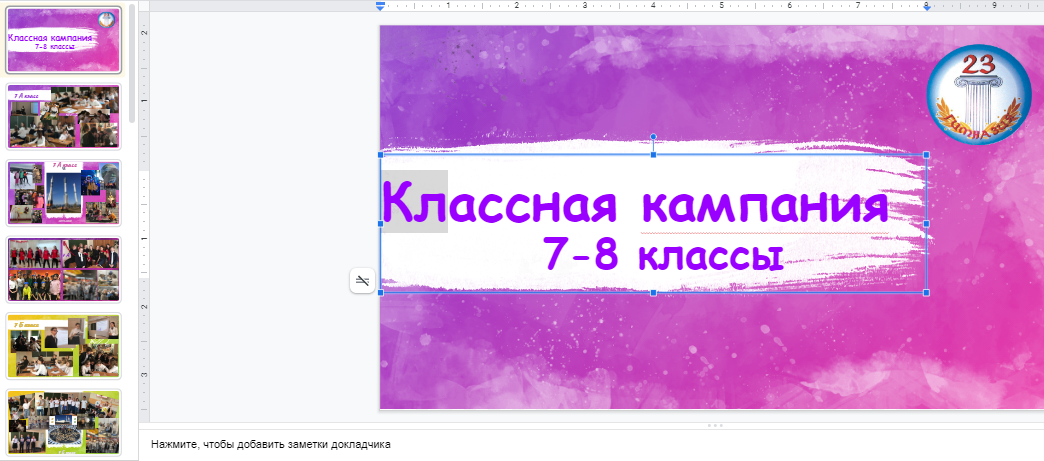 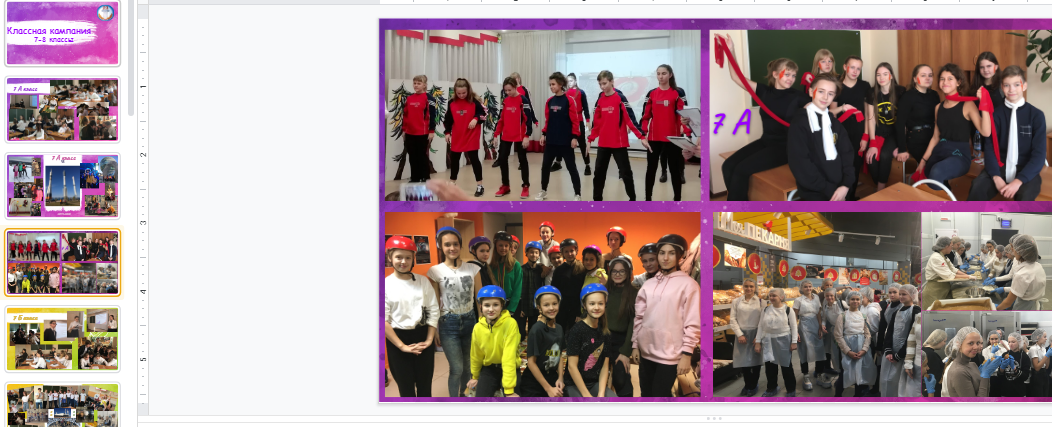 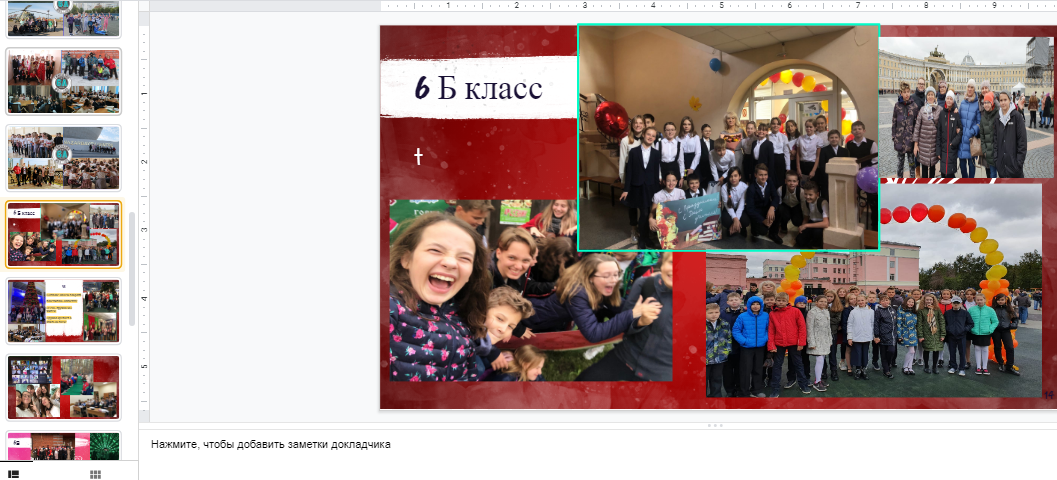 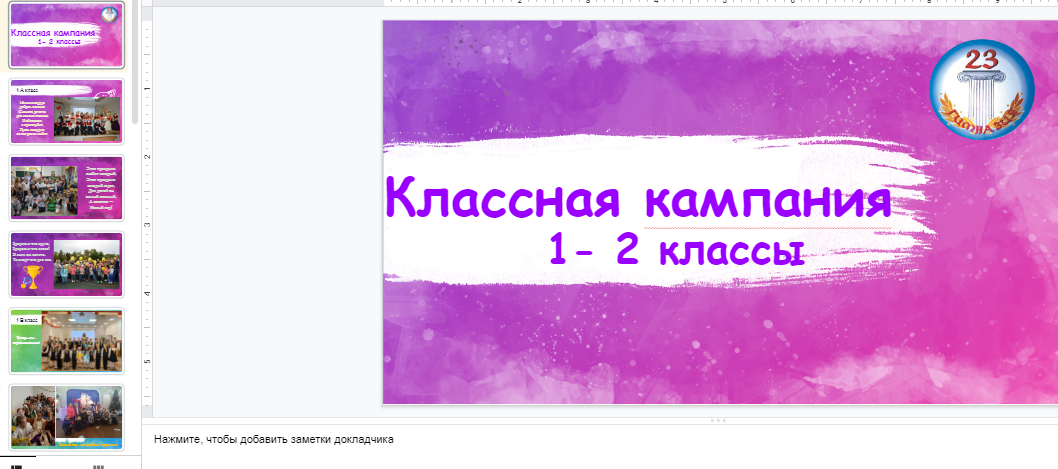 ‹#›
“10 000 Шагов навстречу здоровью”
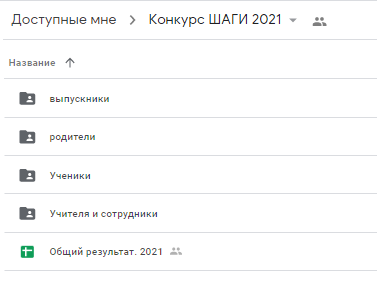 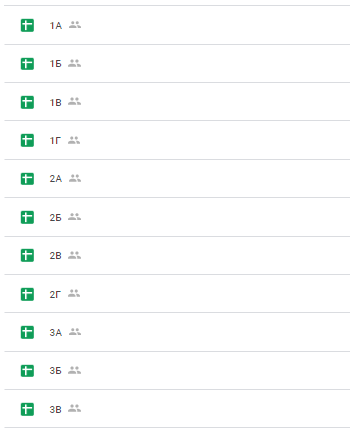 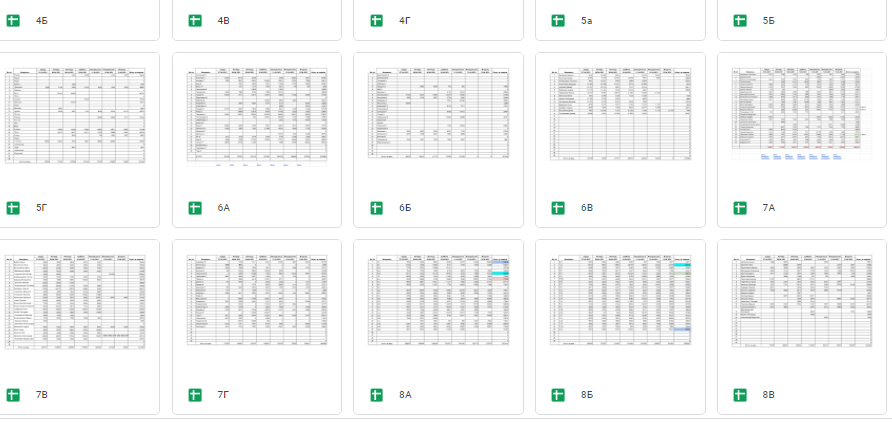 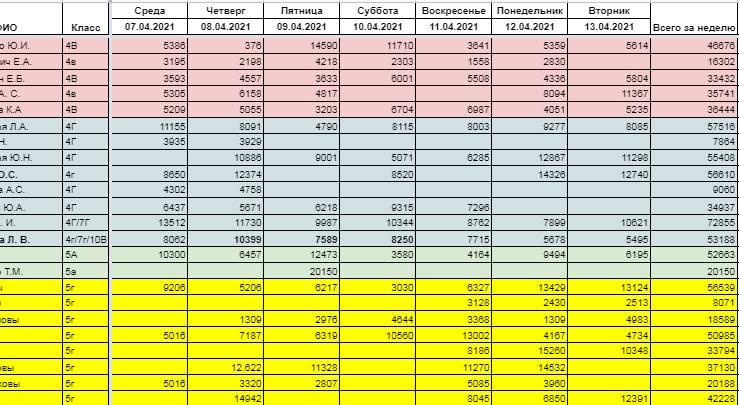 ‹#›
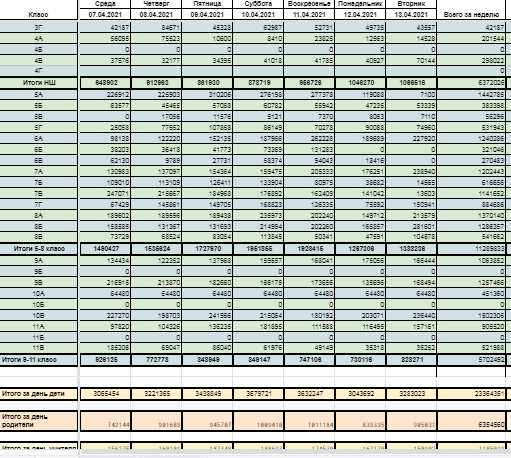 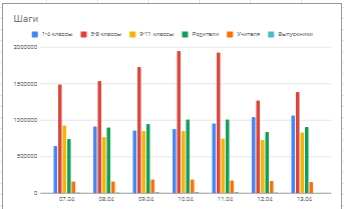 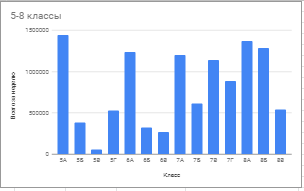 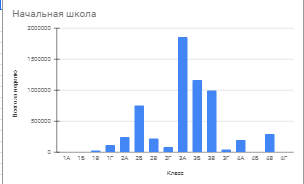 ‹#›
Совместный доступ, мотивация, полезная информация
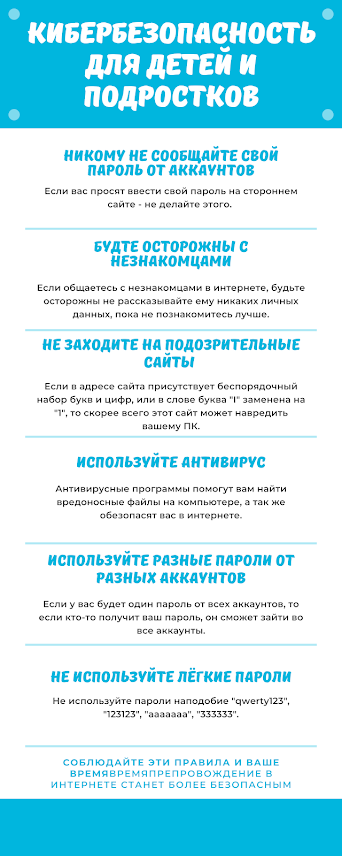 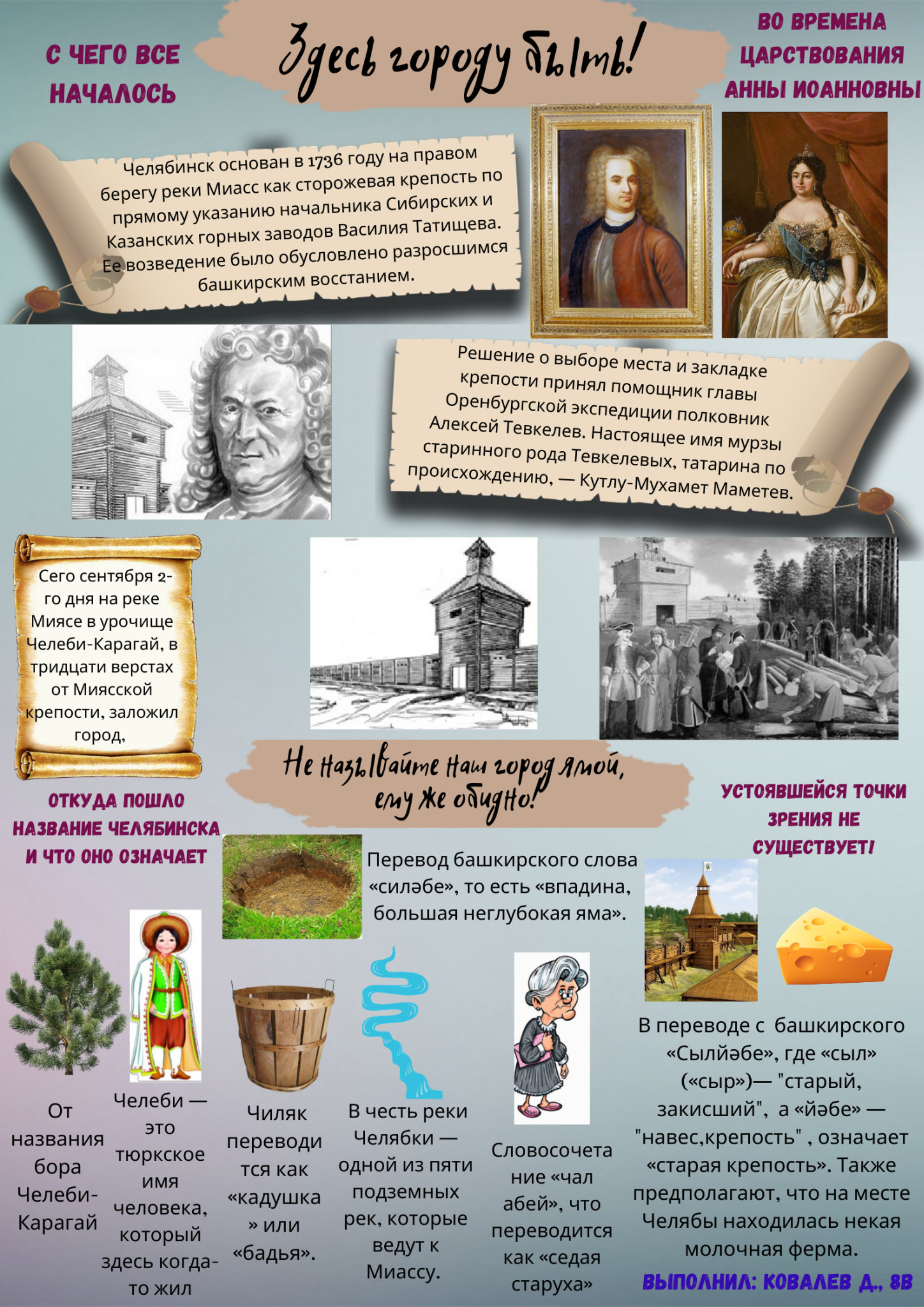 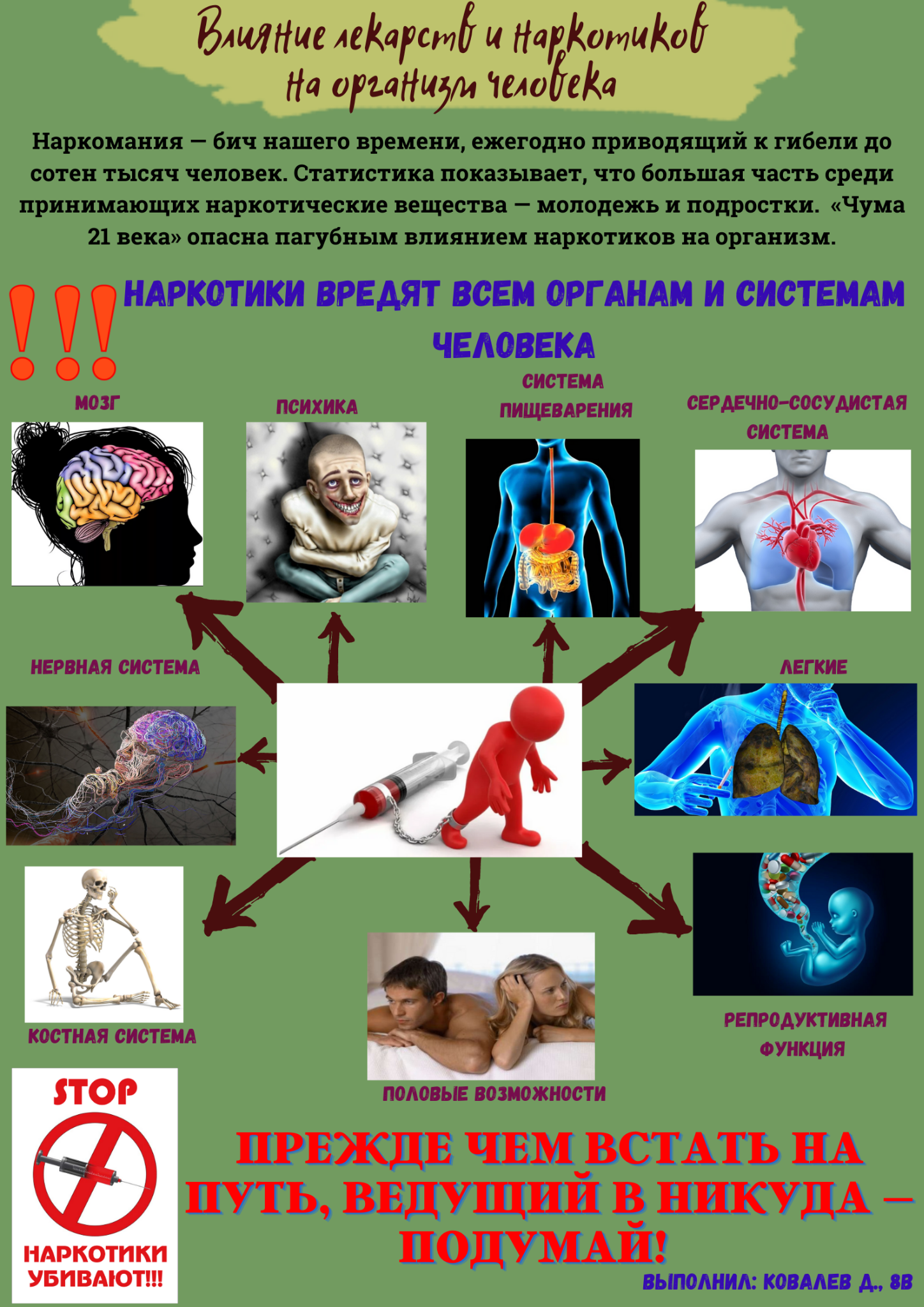 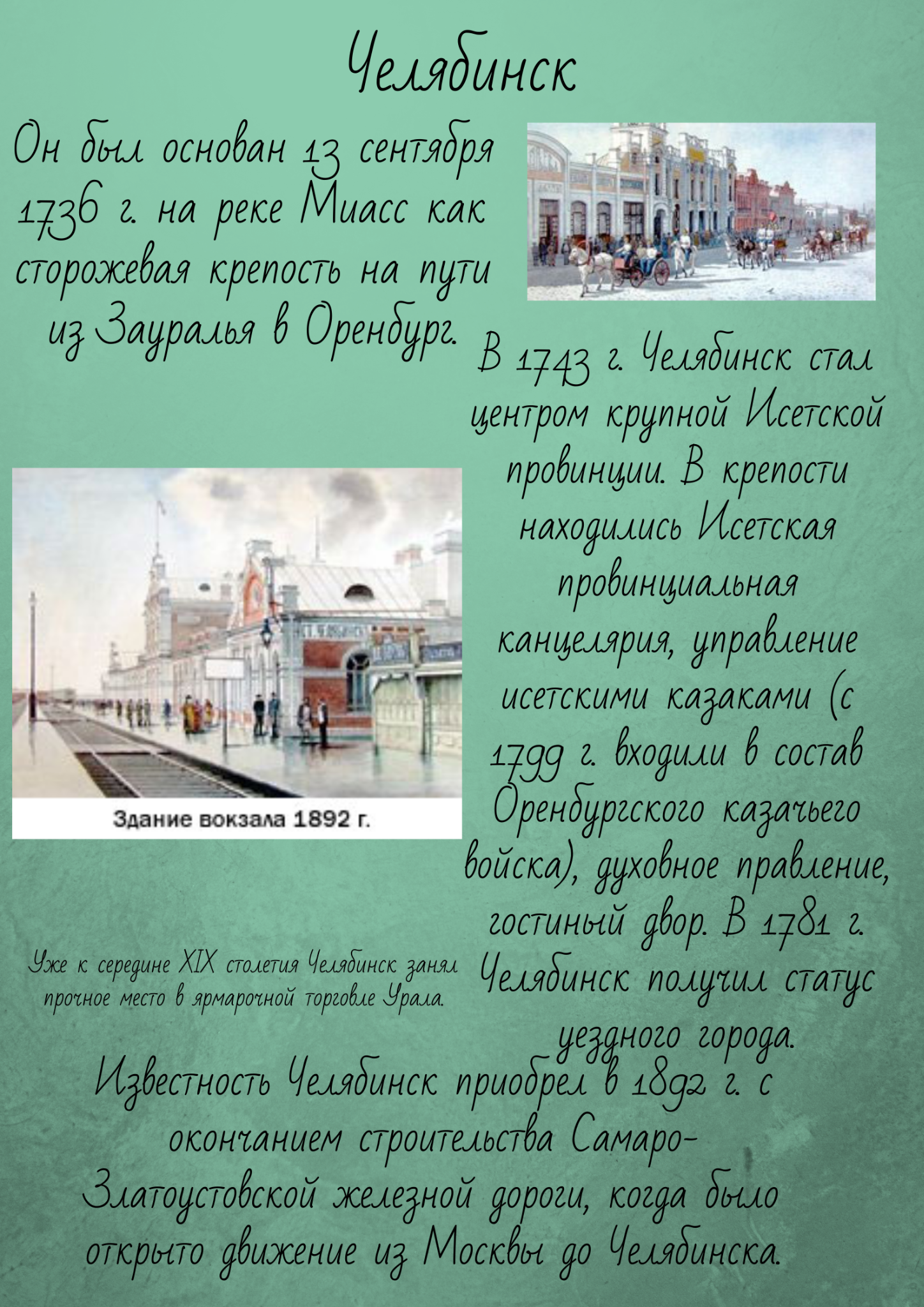 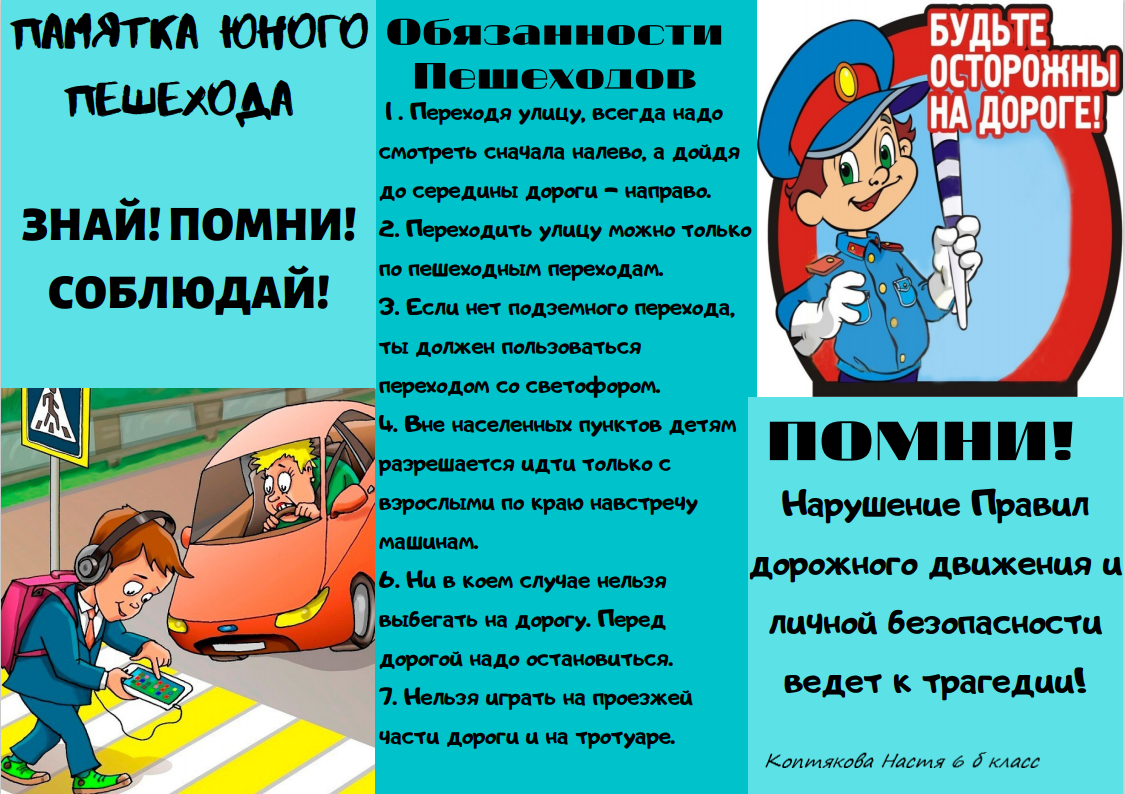 ‹#›
“Mentimeter”
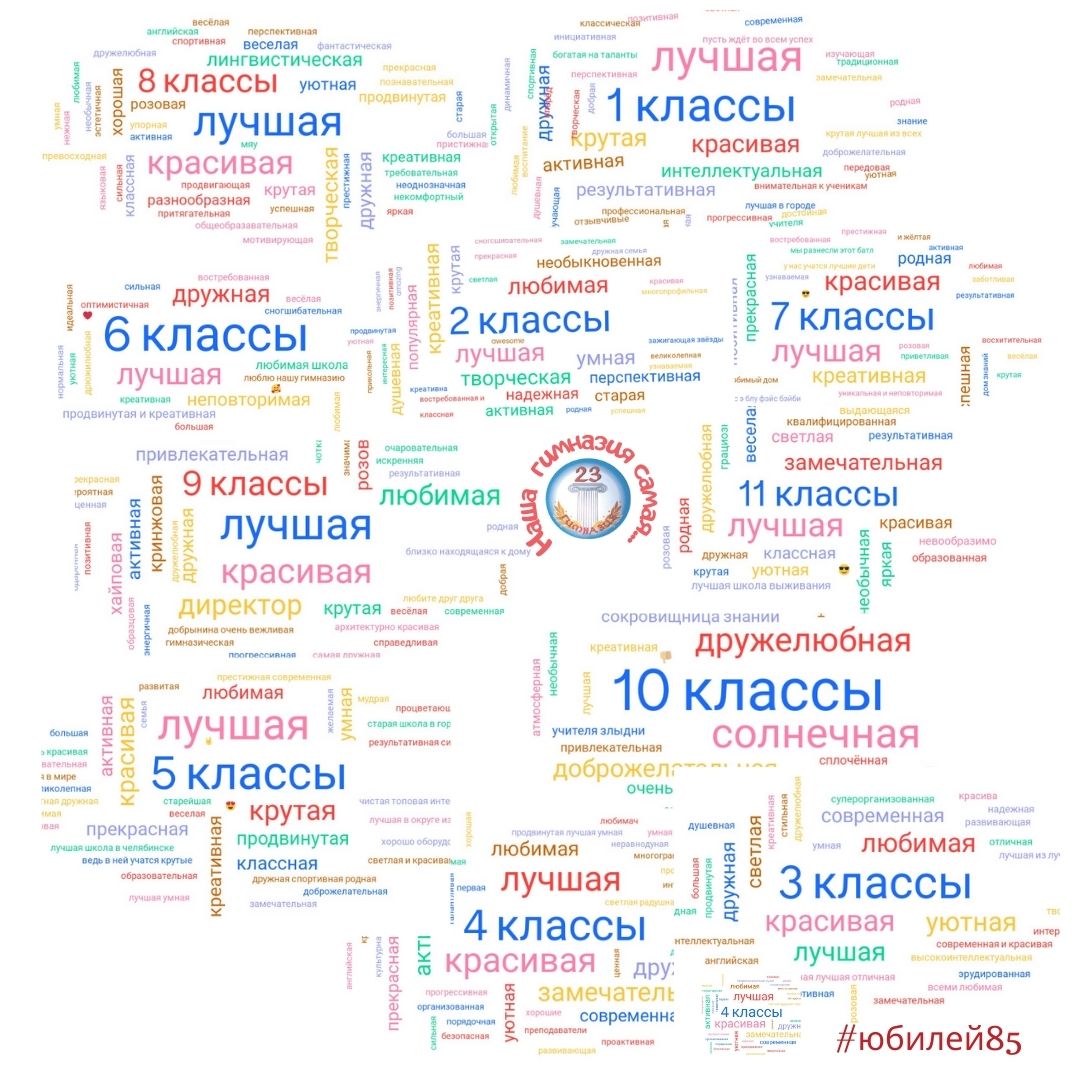 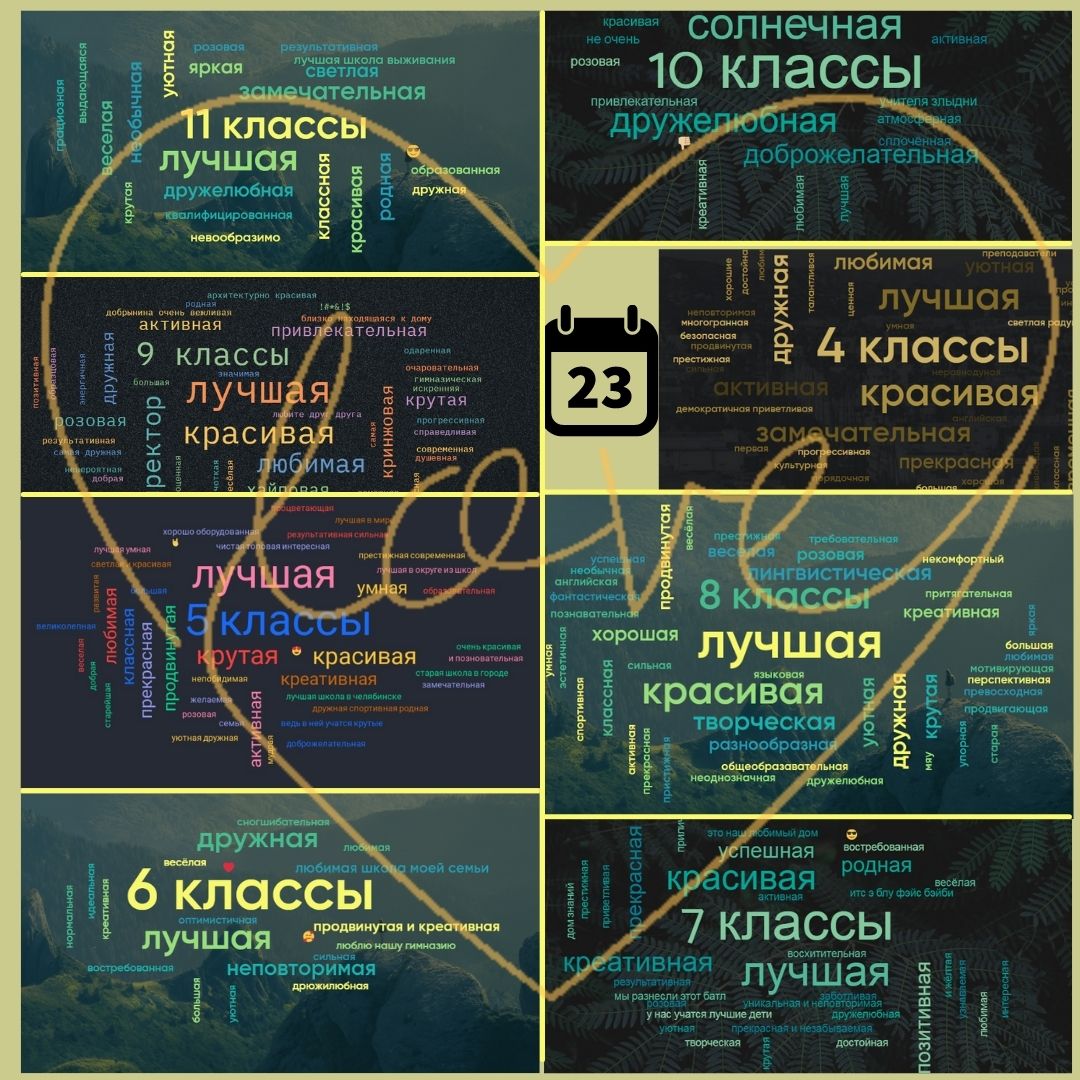 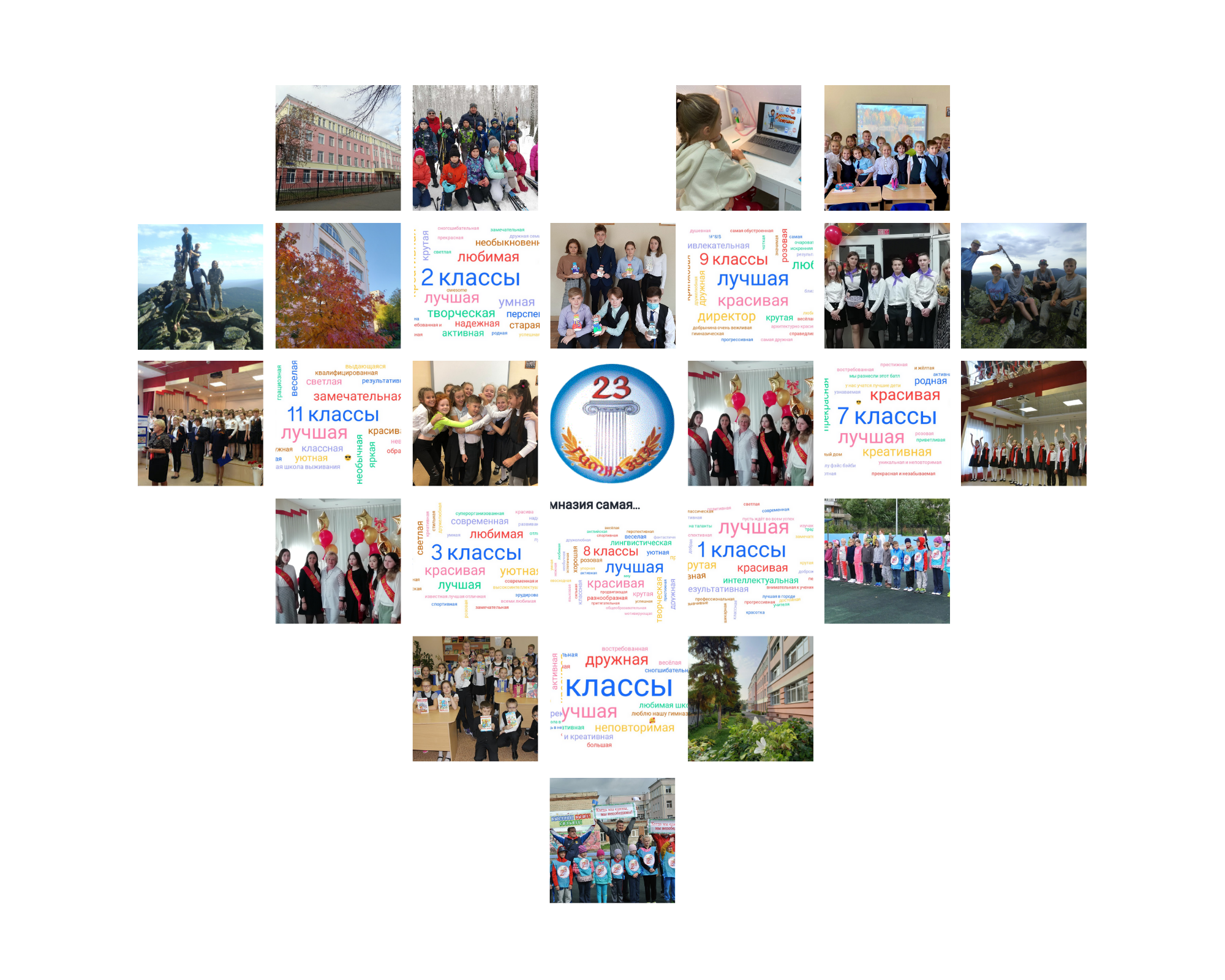 ‹#›
Риски
Пути решения
Создание условий для самообразования сотрудников.
Создание условий для самообразования сотрудников; взаимоконтроль
Распределение обязанностей
Поиск и изучение  подобных сервисов
Потеря данных по вине сотрудников (удаление ресурса, предназначенного для всех)
"Замусоривание" общего виртуального пространства 
Киберугрозы
Большие временные затраты
Неопределённость в стабильности использования Google
‹#›